Tuesday February 17, 2015Mr. Goblirsch – American Government
OBJECTIVE – Students Will Be Able To – SWBAT:
 - Identify term, qualifications, line of succession, and roles of the President of the U.S.

AGENDA:
WARM-UP: Roles Journal
CONCEPT:  The President
READING: Presidential Roles
ASSIGNMENT: Workbook Pgs. 62 & 63

Roles Journal WARM-UP: (Follow the directions below)
***5 minutes***
Write a paragraph journal entry addressing the topic below.
As a high school student, you have many roles in which you must play.  Some examples of roles you might play are: student, son/daughter, friend, employee, athlete, band or drama member, club member, etc.  When people have multiple roles, they often have to deal with conflicts over scheduling or completing tasks.
	Write a journal about the different roles that you play and some 	conflicts that have arose between your differing responsibilities.
THE PRESIDENT
Terms / Qualifications / Succession
The President – Article II
Term – 4 years
22nd Amend. – limit to 2 terms (tradition from GW until FDR)
A VP who inherits 2 years or less may be re-elected 2 times (so max = 10 years)
Salary – since 1999 = $400,000 w/ $100,000 nontaxable travel allowance
Other compensation: Air Force One, free medical, dental & health care, White House,  lifetime pension $148,400
Qualifications
Constitution
Natural-born, 35 years old, resident for 14 years
Informal
Experience = support/recognition (since 1900, Senators & State governors mostly)
Campaigning = $ (tens of millions possibly – primaries over $30 mill., election over $60 mill)
Moderate political beliefs – few radicals
Most have middle-class background (few from poor – Lincoln, Truman – few from wealthy – Both Roosevelts, JFK)
Typically white, male, Protestant, married, financially successful
The President – Article II
Succession
8 Presidents have died in office
1967 – 25th Amendment
Vice-President
Speaker of the House
President Pro Tempore of Senate
14 Cabinet members (State, Treasury, Defense, Attorney General, etc.)
Vice-President – presides over Senate, responsibilities assigned by Pres., policy & diplomat discussions
“I am Vice-President.  In this I am nothing, but I may be everything.”  John Adams
“The only authority he has is what the President gives him.  He who giveth can taketh away.”  Hubert Humphrey, LBJ’s VP
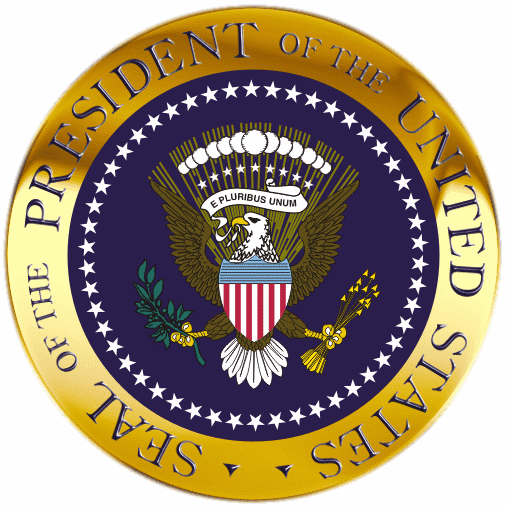 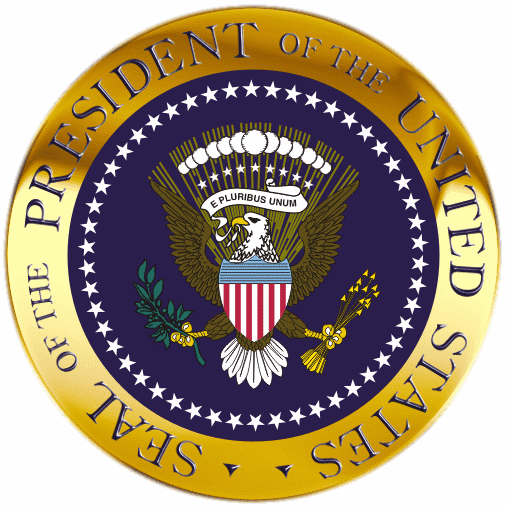 5. Presidential Roles/Titles
READ PG. 354 – 355.  Make a list, like the one below in your notes, outlining 	the 8 Roles of the President.  Write a brief description of each role.

1. NAME/TITLE OF PRESIDENTIAL ROLE
DESCRIPTION: Write a brief description of the Role
2. 
 
3.
 
4.
 
5.
 
6.
 
7.
 
8.
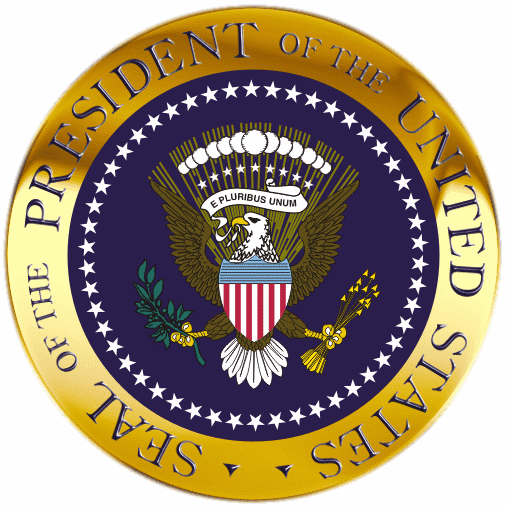 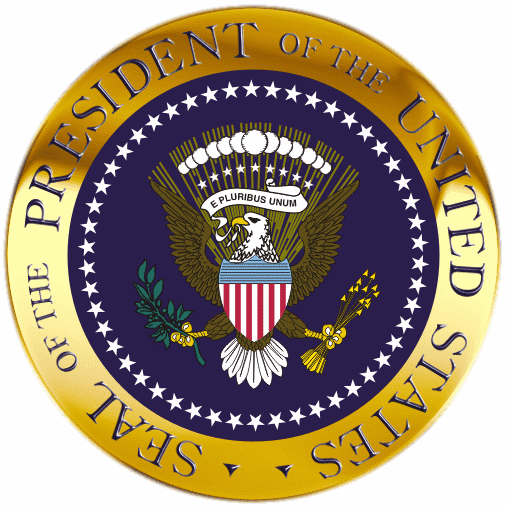 Presidential Roles/Titles
Chief of State
Ceremonial head of U.S. government
Chief Executive
Executive power from the Constitution
Chief Administrator
Head of Executive Branch of Government
Chief Diplomat
National spokesperson and determines foreign policy
Commander in Chief
Controls armed forces
Chief Legislator
Initiates, suggests, requests, insists, and demands Congress enact much of its major legislation
Chief of Party
Leader of his political party
Chief citizen
Represents the American people and their interests
KNOW YOUR PRESIDENTS ACTIVITY
Political Party





Number of Terms Served
KNOW YOUR PRESIDENTS ACTIVITY Cont’d
Age





44.  Barack Obama – 
born 1961, took Office 2009, Democrat